POINT SET TOPOLOGY

BY
Dr. Surendra Prasad Jena
OUTLINE
Open and Closed Set  Continuity
1
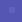 2
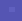 Open and Closed Sets
A set is open if at any point we can find a neighborhood of that point  contained in the set.

Definition
Let (X , d) be a metric space.  A set A c X  is open if
6x ∈ A Io > 0	such that	Bo(x) c A
Remember that Bo(x) = (y ∈ X : d(y, x) < o}... so openness depends on X .
Definition
A set C  c X  is closed if X \ C  is open.
Draw Pictures
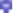 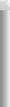 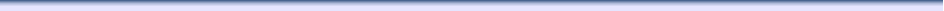 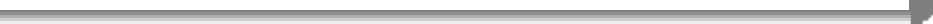 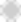 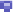 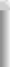 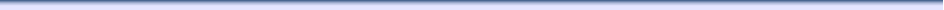 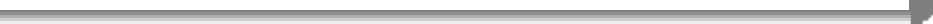 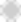 Open and Closed Sets: Examples
Open Interval in R
(a, b) is open in R (with the usual Euclidean metric).
Given x ∈ (a, b), a < x < b.  Let
o = min(x — a, b — x} > 0
Then
y ∈ Bo(x) ⇒ y ∈ (x — o, x + o) c (x — (x — a), x + (b — x )) = (a, b)
Hence Bo(x) c (a, b), so (a, b) is open.
o must depend on x; in particular, o gets smaller as x nears the boundaries of  the interval.

Closed Interval in R
[a, b] is closed in R (with the usual Euclidean metric).
R \ [a, b] = (—∞, a) ∪ (b, ∞) is the union of two open sets, which must be  open (prove this later).
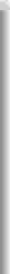 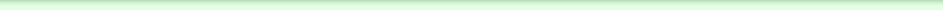 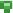 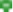 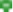 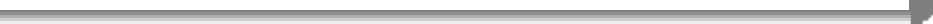 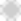 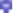 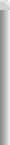 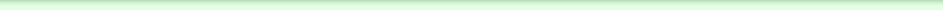 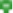 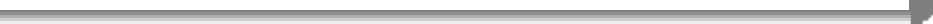 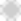 Open and Closed Sets: Examples
An open ball is always an open set
Suppose y  ∈ Bo(x).  Then d(x, y) < o.
Let
6 = o — d(x, y) > 0
If d(z, y) < 6, then
d(z, x)    ≤    d(z, y) + d(y, x)
<    6 + d(x, y)
=    o — d(x, y) + d(x, y)
= o
Hence Bб(y) c B (x), so Bo(x) is open.
This is very usefuly since it holds for any X , d.
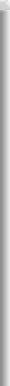 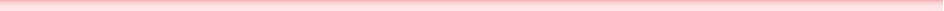 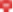 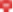 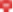 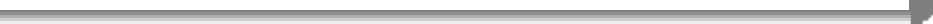 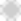 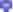 Open and Closed Sets: Examples
Openness and closedness depend on the underlying metric space
In the metric space X = [0, 1] (with standard metric), [0, 1] is open.
Since [0, 1] is the underlying metric space,
Bo(0) = (x ∈ X : d(x, 0) < o} = (x ∈ [0, 1] : |x — 0| < o} = [0, o)

Most sets are neither open nor closed
[0, 1] ∪ (2, 3) is neither open nor closed.
An open set may consist of a single point
If X  = N and d(m, n) = |m — n|, then
B1/2 (1) = (m ∈ N : |m — 1| < 1/2} = (1}
Since 1 is the only element of the set (1} and B1/2 (1) = (1} c (1}, the set
(1} is open.
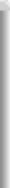 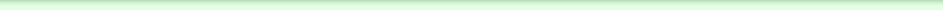 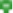 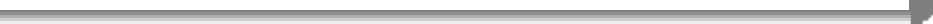 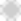 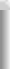 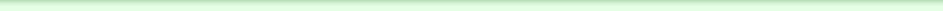 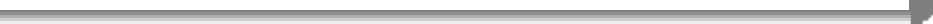 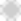 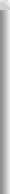 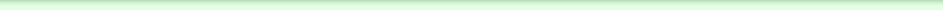 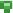 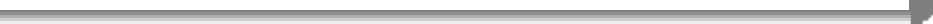 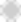 Open and Closed Sets: Examples
In any metric space (X, d), Ø and X are both open... and closed
To see that Ø is open, note that the statement
6x ∈ Ø Io > 0	such that	Bo(x) c Ø
is vacuously true since there aren’t any x ∈ Ø (any statement about points in  the empty set is true).
To see that X is open, note that Bo(x) = (z ∈ X : d(z, x) < o} is trivially  contained in X .
Since Ø is open, X  is closed; since X  is open, Ø is closed.
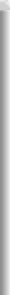 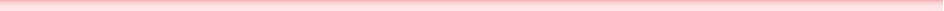 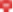 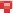 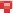 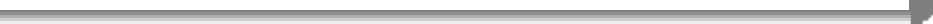 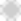 Open and Closed Sets: Results
Theorem
Let (X , d) be a metric space.  Then
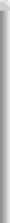 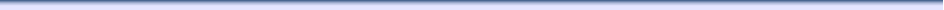 Ø and X  are both open and closed.
The union of an arbitrary (finite, countable, or uncountable) collection of  open sets is open.
1
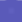 2
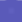 The intersection of a finite collection of open sets is open.
3
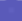 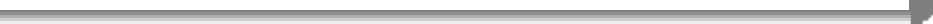 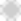 Proof.
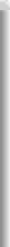 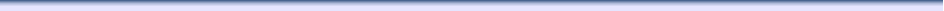 Already done.
1
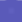 Suppose (Aλ}λ2Λ is a collection of open sets.
2
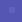 x ∈ Sλ2Λ Aλ	⇒    IZ0  ∈ Λ such that x ∈ Aλ0
⇒  Io > 0 such that Bo(x) c Aλ0  c Sλ2Λ Aλ
so ∪λ2ΛAλ is open.
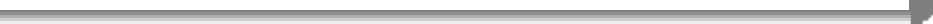 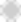 Prove that the intersection of a finite collection of open sets is open.
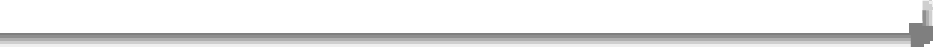 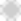 Proof.
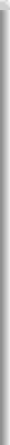 Suppose A1 , . . . , An  c X  are open sets.
n
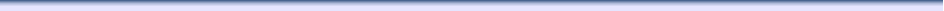 If x ∈ ∩	Ai , then
i=1
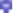 x ∈ A1 ,  x ∈ A2 , . . . ,  x ∈ An
so
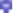 Io1  > 0, . . . , on  > 0 such that Bo1 (x) c A1 , . . . , Bon (x) c An
o = min(o1 , . . . , on} > 0
Let
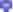 Then
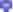 n
\
B  (x) c B   (x) c A  , . . . , B  (x) c B   (x) c A   hence B  (x) c	A
o	o
1	o	o
n	o	i
1
n
i=1
n
which proves that ∩	Ai is open.
i=1
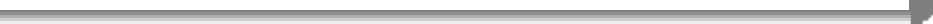 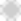 This needs finite intersection as the infimum of an infinite set of positive  numbers could be zero and the proof would fail.
The intersection of an infinite collection of open sets need not be open.
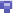 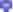 Interior‚ Closure‚ Exterior and Boundary
Let (X , d) be a metric space and A c X .
Definition
The interior of A, denoted intA, is the largest open set contained in A
(alternatively, the union of all open sets contained in A).

Definition
The closure of A, denoted A¯, is the smallest closed set containing A
(alternatively, the intersection of all closed sets containing A).

Definition
The exterior of A, denoted ext A, is the largest open set contained in X \ A.
Note that ext A = intX \ A.
Definition
The boundary of A, denoted 6A is equal to (X \ A) ∩ A¯.
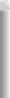 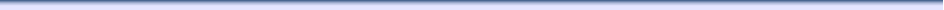 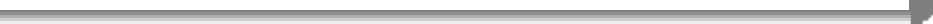 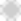 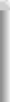 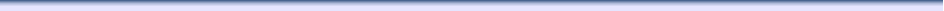 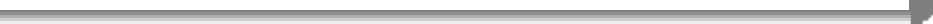 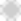 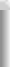 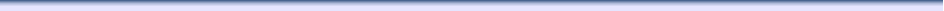 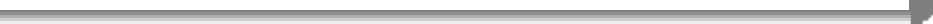 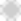 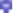 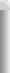 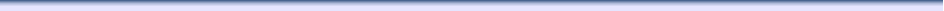 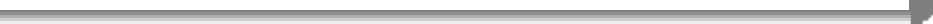 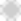 Interior‚ Closure‚ Exterior and Boundary
Let (X , d) be a metric space and A c X .
FACTS
A point is interior if and only if it has an open ball that is a subset of the set
x ∈ intA	e	Io > 0, Bo(x) c A
A point is in the closure if and only if any open ball around it intersects the set
x ∈ A¯	e	6o > 0, Bo(x) ∩ A /= ø
A point is exterior if and only if an open ball around it is entirely outside the  set
x ∈ extA	e	Io > 0, Bo(x) c X \ A
A point is on the boundary if any open ball around it intersects the set and  intersects the outside of the set
Bo(x) ∩ A =/	ø
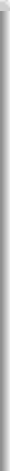 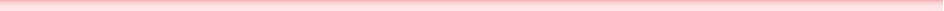 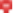 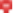 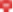 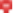 and
Bo(x) ∩ X \ A /= ø
x ∈ 6A e 6o > 0,
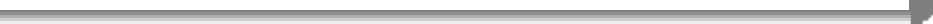 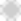 Interior‚ Closure‚ Exterior and Boundary
Interior, Closure, Exterior and Boundary Example
Let A = [0, 1] ∪ (2, 3).  Then
int A = (0, 1) ∪ (2, 3)
A¯ = [0, 1] ∪ [2, 3]
ext A    =    int (X \ A)
=    int ((—∞, 0) ∪ (1, 2] ∪ [3, +∞))
=    (—∞, 0) ∪ (1, 2) ∪ (3, +∞)

6A    =    (X \ A) ∩ A¯
= ((—∞, 0] ∪ [1, 2] ∪ [3, +∞)) ∩ ([0, 1] ∪ [2, 3])
=    (0, 1, 2, 3}
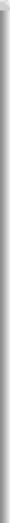 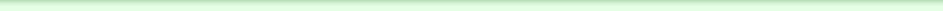 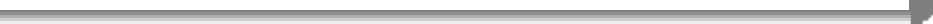 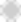 Sequences and Closed Sets
We can characterize closedness also using sequences: a set is closed if it  contains the limit of any convergent sequence within it, and a set that  contains the limit of any sequence within it must be closed.

Theorem
A set A in a metric space (X , d) is closed if and only if
(xn} c A
and	⇒ x ∈ A  xn  → x ∈ X

We will prove the two directions in turn.
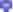 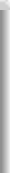 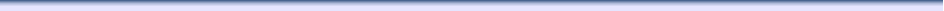 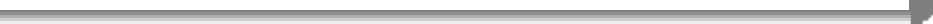 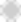 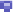 A set is closed if it contains the limit of any convergent sequence within it.
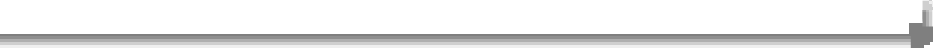 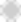 Proof.
Let A be closed.  Then X \ A is open.
Consider a convergent sequence xn → x ∈ X , with xn ∈ A for all n.  We need to show that x ∈ A.  Suppose not.
If x /∈ A, then x ∈ X \ A, so there is some o > 0 such that Bo(x) c X \ A (by  the definition of open set).
Since xn → x, there exists N(o) such that
n > N(o)    ⇒    xn  ∈ Bo(x)
⇒    xn  ∈ X \ A
⇒    xn  /∈ A
This is a contradiction. Therefore,
(xn} c A, xn  → x ∈ X  ⇒ x ∈ A
as desired.
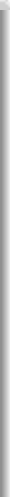 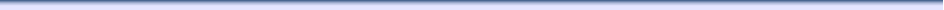 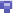 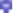 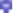 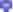 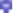 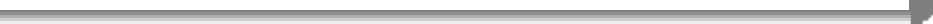 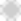 A set that contains the limit of any sequence within it must be closed
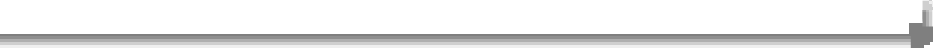 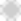 Proof.
(xn} c A
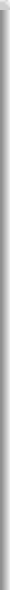 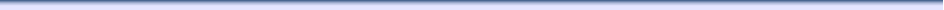 Suppose	and
⇒ x ∈ A.
xn  → x ∈ X
We need to show that A is closed (or equivalently, that X \ A is open).
Suppose not: X \ A is not open. Hence, there exists x ∈ X \ A such that for  every o > 0,
Bo(x) /⊆ X \ A
So there exists y ∈ Bo(x) such that y /∈ X \ A. Then y ∈ A, hence
Bo(x) \ A /= Ø
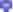 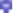 Construct a sequence (xn} as follows: for each n, choose

Given o > 0, by the Archimedean Property we can find N(o) such that
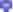 x   ∈ B 1  (x) ∩ A
n
n
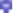 1	1	1
N(o) >	, so n > N(o) ⇒	<	< o, therefore x → x.
n
o	n	N(o)
Then (xn} ⊆ A, xn → x, so x ∈ A, a contradiction. Therefore, X \ A is open,  and A is closed.
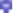 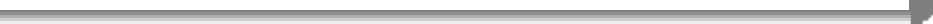 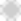 Familiar (maybe) Terminology
Definitions
Let (X , d) be a metric space and E  c X .
A point x is a limit point of E if every Bo(x) contains a point y /= x such that
y  ∈ E.
If x ∈ E and x is not a limit point of E, then x is called an isolated point of E.
E is dense in X if every point of X is a limit point of E, or a point of E (or  both).

Results
E is closed if every limit point of E is a point of E.
E is open if every point of E is an interior point of E.
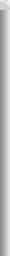 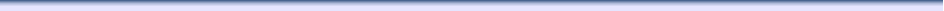 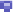 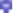 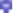 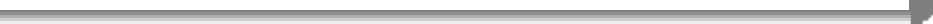 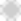 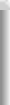 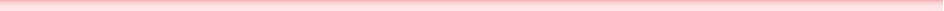 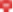 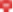 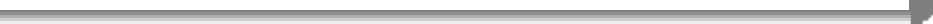 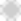 Limits or Functions in Metric Spaces
Yesterday we defined the limit of a sequence, and now we extend those ideas  to functions from one metric space to another.
For functions from reals to reals: f  : (c, d) → R, y is the limit of f  at x0 if  for each o > 0 there is a 6(o) > 0 such that 0 < |x — x0 | < 6(o) ⇒ |f (x)— y| < o
We extend this to metric spaces by replacing each absolute value with a  metric.

Definition
Let (X , d) and (Y , g) be metric spaces with A c X , f  : A → Y , and x0  ∈ A.  We  say that f has limit y0 as  x → x0 if
6o > 0 I6(o) > 0 such that 0 < d(x, x0 ) < 6(o) ⇒ g(f (x), y0 ) < o
Notation
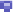 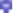 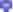 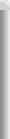 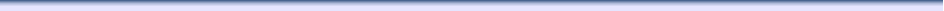 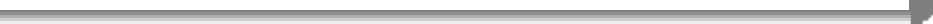 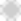 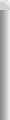 When f has limit y0 as  x goes to x0 we write
f (x) → y0 as x → x0	or
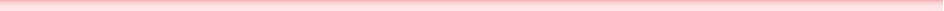 lim f (x) = y0
x→x0
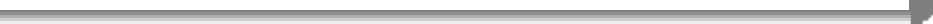 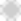 Notice the different metrics.
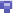 Limits or Functions and Sequences
Standard results like the uniqueness of limits theorem hold. Also, the results  we saw on sequences about sums, multiplication by a scalar, products, and  division extend to functions (when appropriate).

The limit of a function can also be characterized using sequences.

Theorem
Let (X , d) and (Y , g) be metric spaces, f : X → Y , and x0 ∈ X . Then
lim f (x) = y0
x→x0
if and only if
for each (xn} → x0 in (X , d)	the sequence (f (xn)}
with xn  /= x0	converges to y0  in (Y , g)

For every sequence that converges in the domain, the corresponding sequence  given by the function converges to in the range.
Prove these results as  part of Problem Set 4.
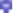 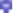 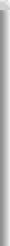 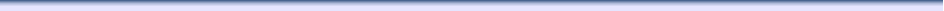 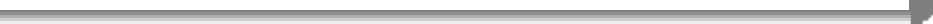 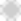 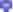 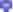 Continuity in Metric Spaces
For functions from reals to reals: f : (a, b) —→ R is continuous at x0 means
for each o > 0 there is a 6(o) > 0 such that |x—x0 | < 6(o) ⇒ |f (x)—f (x0 )| < o
which is easy to generalize.
Definition
Let (X , d) and (Y , g) be metric spaces. A function f : X → Y is continuous at a  point x0 ∈ X if
6o > 0 I6(x0 , o) > 0 such that d(x, x0 ) < 6(x0 , o) ⇒ g(f (x), f (x0 )) < o
Notice that different metrics are used when appropriate.  Continuity at x0 requires:
f (x0 ) is defined;  and either
x0 is an isolated point of X (i.e. Eo > 0 such that B"(x0 ) = (x0 }); or  lim f (x) exists and equals f (x0 )
x→x0
Definition
f is continuous if it is continuous at every element of its domain.

6(x0 , o) means that 6 can depend on x0 .  What if it does not?  Later.
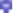 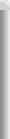 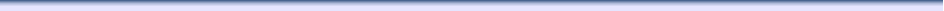 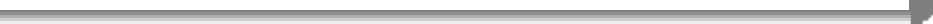 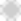 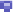 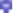 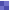 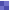 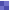 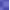 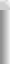 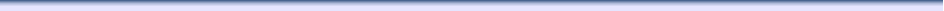 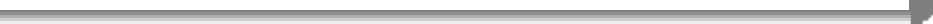 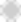 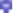 Continuity in Metric Spaces
Remember, given f  : X  → Y  and A c Y  the inverse image is a subset of X
defined as:
f —1 (A) = (x ∈ X  : f (x) ∈ A} c X
The inverse image is used to provide a characterization of continuous  functions.

Theorem
Let (X , d) and (Y , g) be metric spaces, and f  : X  → Y .  Then
f is continuous  if and only if
f —1 (A) is open in X  for every A c Y  such that A is open in Y
Continuity is equivalent to the fact that the inverse image of every open set in  the range is an open set in the domain.

NOTE: an equivalent statement of the theorem
f is continuous if and only if f —1 (C) is closed in X for every closed C c Y .
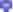 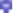 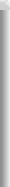 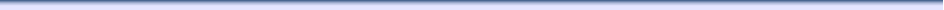 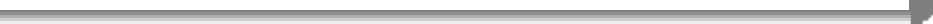 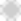 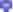 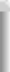 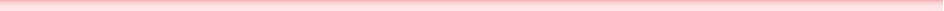 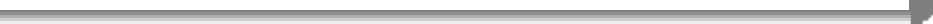 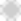 f is continuous ⇒ f —1 (A) is open in X for every A c Y such that A is open in Y .
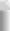 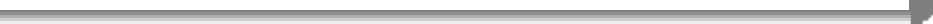 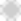 Proof.
Suppose f is continuous.
Given A c Y , with A open, we must show that f —1 (A) is open in X .
Suppose x0  ∈ f —1 (A).  Let y0  = f (x0 ) ∈ A.
Since A is open, we can find o > 0 such that Bo(y0 ) c A.
Since f is continuous, there exists 6 > 0 such that
d(x, x0 ) < 6	⇒    g(f (x), f (x0 )) < o
⇒    f (x) ∈ Bo(y0 )
⇒    f (x) ∈ A
⇒    x ∈ f —1 (A)
So Bб(x0 ) c f —1 (A), and therefore f —1 (A) is open.
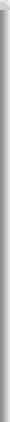 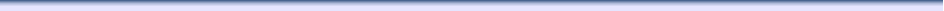 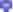 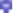 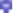 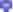 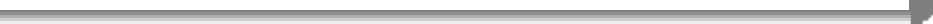 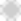 The inverse image of any open set in the range is an open set in the domain ⇒ f
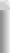 is continuous.

Proof.
Suppose
f —1 (A) is open in X  for each A c Y  such that A is open in Y
We need to show that f is continuous.
Let x0  ∈ X , with o > 0, and let A = Bo(f (x0 )).
A is an open ball, hence an open set, so f —1 (A) is open in X .
x0 ∈ f —1 (A), so there exists 6 > 0 such that Bб(x0 ) c f —1 (A).
d(x, x0 ) < 6	⇒    x ∈ Bб(x0 )
⇒    x ∈ f —1 (A)
⇒    f (x) ∈ A which is nothing but Bo(f (x0 ))
⇒    g(f (x), f (x0 )) < o  Thus, we have shown that f is continuous at x0 .  Since x0  is an arbitrary point in X , f  is continuous.
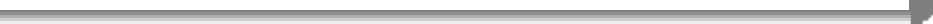 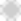 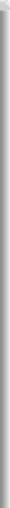 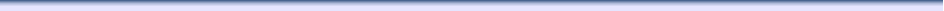 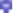 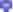 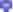 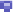 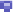 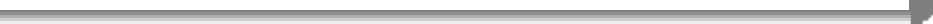 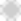 Algebra or Continuity
The composition of continuous functions is continuous:
Theorem
Let (X , dX ), (Y , dY ) and (Z, dZ ) be metric spaces. If f : X → Y and g : Y → Z  are continuous, then g ◦ f  : X  → Z  is continuous.
Proof.
Suppose A c Z is open.
g is continuous, thus g—1 (A) is open in Y ; f is continuous, thus f —1 (g—1 (A))
is open in X .
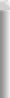 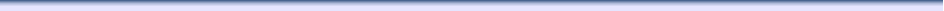 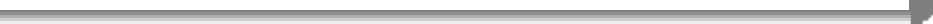 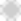 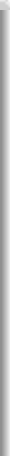 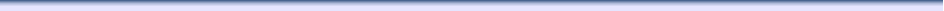 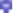 I claim that
Observe
f —1 (g—1 (A)) = (g ◦ f )—1 (A)
1   —1	—1
x $ f — (g	(A)) e f (x) $ g	(A)
e g(f (x)) $ A
e    (g ○ f )(x) $ A
1
e    x $ (g ○ f )—  (A)
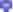 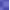 which establishes the claim.
This shows that (g ◦ f )—1 (A) is open in X , so g ◦ f is continuous.
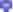 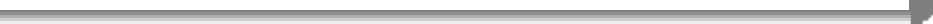 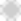 Unirorm Continuity
The definition of continuity at a point allows for 6 to depend on that point.
When it does not, the function is, for lack of a better expression, more  continuous.

Definition (Uniform Continuity)
Let (X , d) and (Y , g) be metric spaces and f  : X  → Y .  We say f  is uniformly  continuous if
6o > 0 I6(o) > 0 such that 6x0 ∈ X , d(x, x0 ) < 6(o) ⇒ g(f (x), f (x0 )) < o
Contrast with the earlier definition of continuity at a point x0 :
6o > 0 I6(x0 , o) > 0 such that d(x, x0 ) < 6(x0 , o) ⇒ g(f (x), f (x0 )) < o. This  allows 6 to depend on x0 and o.
Uniform continuity requires 6 to depend only on o. It is more restrictive than  continunity.
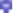 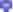 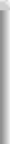 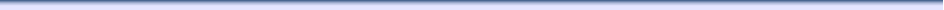 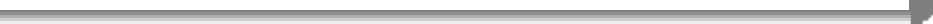 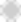 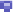 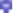 Unirorm Continuity: Example
A continuous function that is not uniformly continuous
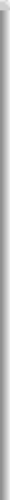 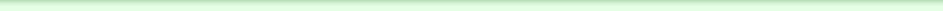 1
Consider f  : (0, 1] → R defined as f (x) =    .
f is continuous (check this) but not uniformly continuous.
    x0
x
Fix o > 0 and x ∈ (0, 1]. Let x =	. Clearly, x < x . Then
0	0
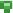 1+ox0
1	1
>  0
x  — x
0
1	 1
1	 1	1 + ox
1	ox
.	.
0
0
|f (x) — f (x  )|    =	—	=	—	=
—	=	= o
.	.
0
x	x	x	x0	x0
x0	x0
0
Thus, in the definition of continuity 6(x0 , o) must be chosen small enough so  that
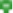 x0	o(x0 )2
2
6(x0 , o) ≤ x0  — 1 + ox
=	< o(x0 )
1 + ox
0	0
which converges to zero as x0 → 0.
Hence there is no 6(o) > 0 that will work for all x0 ∈ (0, 1].
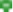 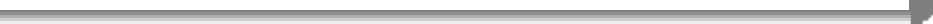 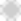 Unirorm Continuity: Example
An f : [a, b] → R that has a bounded derivative is uniformly continuous on [a, b].  However, a function with an unbounded derivative can also be uniformly  continuous.
A function with an unbounded derivative that is uniformly continuous
Consider f  : [0, 1] → R defined as f (x) = √x.
f is continuous (verify this) and also uniformly continuous.  Given o > 0, let 6 = o2  (notice this does not depend on x ).
Then given any x0 ∈ [0, 1], |x — x0 | < 6 implies (by the Fundamental Theorem
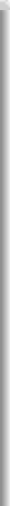 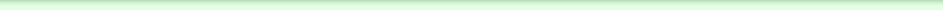 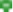 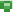 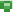 of Calculus)
∫
x
1
.
.
|f (x) — f (x0 )|    =
√ dt
.	.
2 t
x0
∫
√
|x—x |
1
0
≤	2√t dt =	|x — x0 |
0
<  √6 = √o2
= o
Thus, f is uniformly continuous on [0, 1], even though f '(x) → ∞ as x → 0.
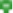 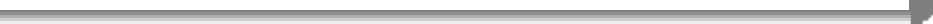 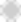 Lipschitz Continuity
Definition
Let X , Y be normed vector spaces. A function f : X → Y is Lipschitz on E c X if
IK  > 0 such that ǁf (x) — f (z)||Y   ≤ Kǁx — zǁX     6x, z ∈ E  f is locally Lipschitz on E c X if
6x0  ∈ E  Io > 0 such that f  is Lipschitz on Bo(x0 ) ∩ E
The function is locally Lipschitz if every point in its domain has a  neighborhood on which the function is Lipschitz.

Remark
Lipschitz continuity is stronger than either continuity or uniform continuity:  locally Lipschitz ⇒ continuous
Lipschitz ⇒  uniformly continuous

Every C 1 function is locally Lipschitz (a function f : Rm → Rn is said to be C 1 if  all its first partial derivatives exist and are continuous).
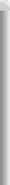 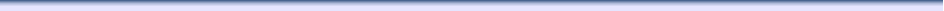 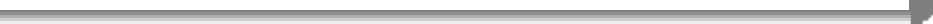 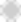 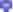 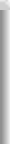 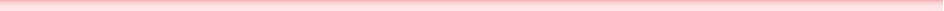 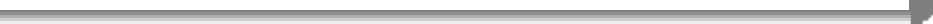 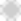 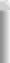 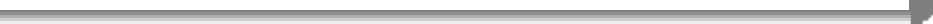 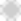 Nomeomorphisms
Definition
Let (X , d) and (Y , g) be metric spaces. A function f : X → Y is called a  homeomorphism if it is one-to-one, onto, continuous, and its inverse function is  continuous.

Note
Suppose that f is a homeomorphism and U c X , and let g = f —1 : Y → X .
Then
y ∈ g—1 (U) e g(y) ∈ U e y ∈ f (U)
and
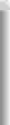 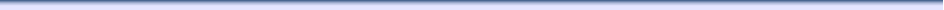 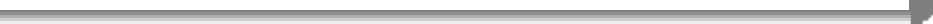 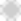 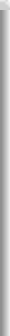 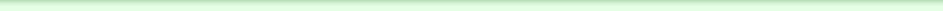 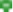 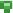 U open in X ⇒ g—1 (U) is open in (f (X ), g) ⇒ f (U) is open in (f (X ), g)
Therefore (X , d) and f (X ), g|	are identical in terms of properties that
f (X )
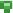 can be characterized solely in terms of open sets.  Such properties are called “topological properties.”
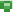 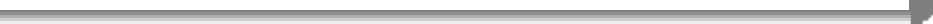 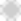 Remark
Topological properties are invariant under homeomorphisms.
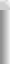 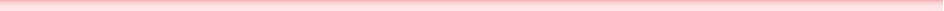 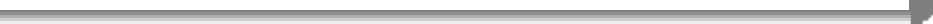 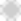 THANK YOU